Ключевые слова урока
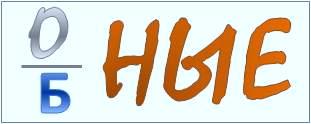 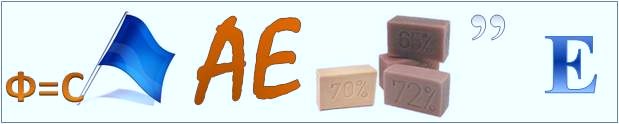 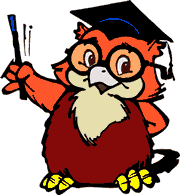 целеполагание
Приведение подобных слагаемых
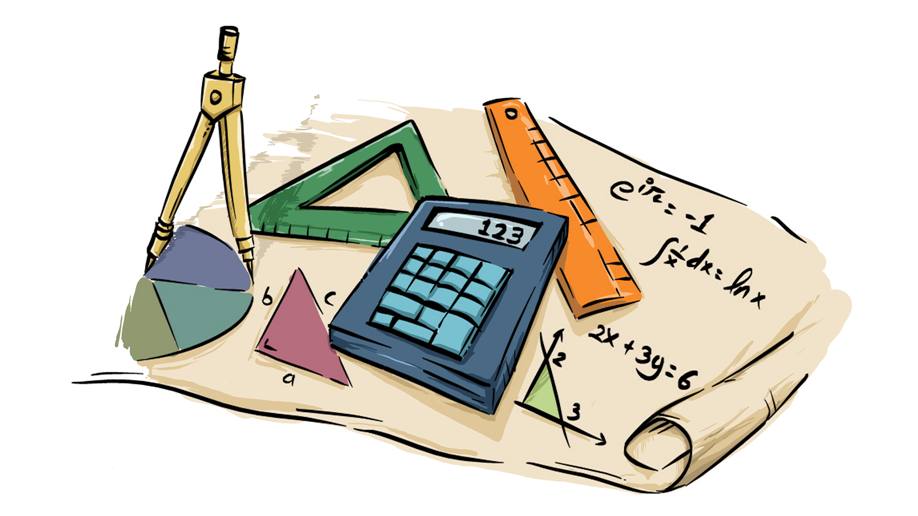 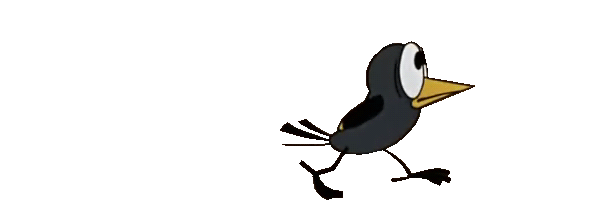 Метапредмет – Знание
Математическая разминка
Устно
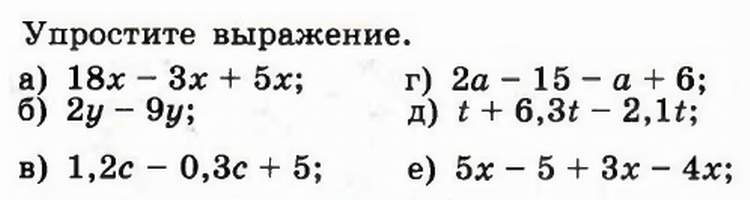 a – 9
20x
а
г
5,2t
- 7y
б
д
4x - 5
0,9c + 5
в
е
Практикум
Приведение подобных слагаемых
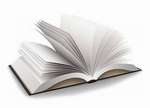 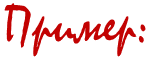 Рассмотрим сумму 2а + 4а + 5b - 10а.
2а + 4а + 5b - 10а = (2а + 4а - 10а) + 5b.
(2а + 4а - 10а) + 5b = а ⋅ (2 + 4 - 10) + 5b = 
= а ⋅ ( -4 ) + 5b = - 4а + 5b.
2а + 4а + 5b - 10а = - 4 а + 5b.
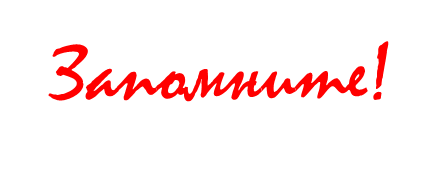 Чтобы привести подобные слагаемые, нужно:
- сгруппировать эти слагаемые;
- сложить их коэффициенты;
- умножить полученную сумму на их общую буквенную часть.
Вхождение в тему урока и создание условий для осознанного восприятия нового материала.
Отрабатываем алгоритм
РАБОЧАЯ ТЕТРАДЬ
№ 1
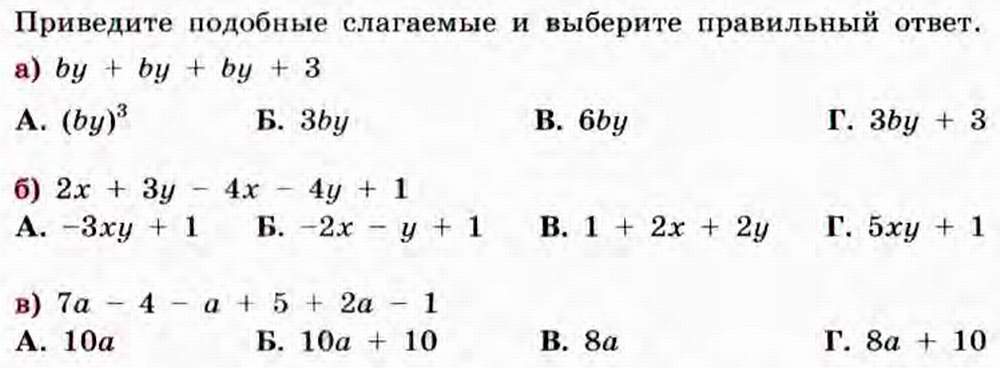 а
б
в
Практикум
Отрабатываем алгоритм
РАБОЧАЯ ТЕТРАДЬ
№ 2
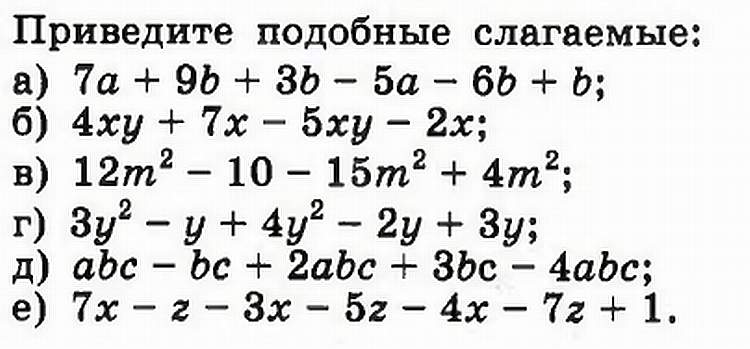 2a + 7b
а
5x - xy
б
m2 - 10
в
7y2
г
2bc – abc
д
1 – 13z
е
Практикум
Раскрытие скобок и приведение подобных слагаемых
РАБОЧАЯ ТЕТРАДЬ
РАБОЧАЯ ТЕТРАДЬ
№ 3
№ 4
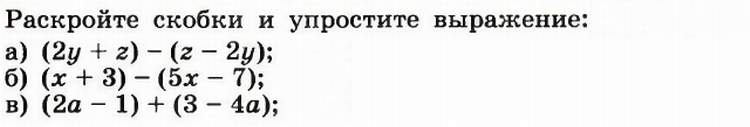 4y
10 – 4x
2 – 2a
а
б
в
bm – 14b
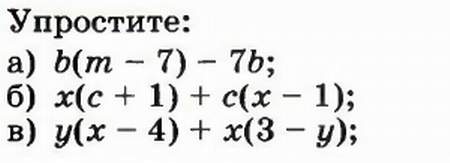 а
2cx – c + x
б
3x – 4y
в
Практикум
Домашняя работа
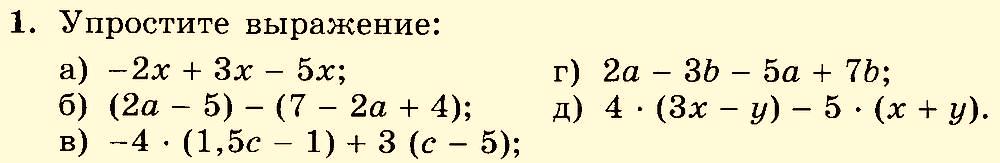 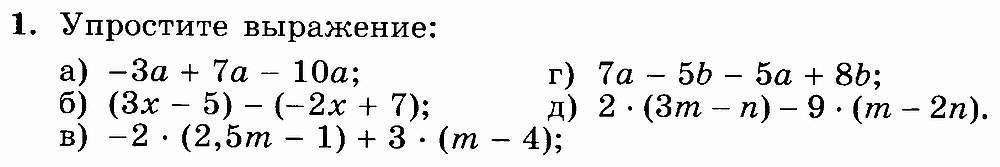 Проверка полученных результатов. Коррекция